Definirea conceptului de “interes național”
Elaborat de: Burcă ValeriaPașcan Victoria
Coordonator: Ilasciuc A., lector
Introducere
Semnificația conceptului de interes național
Tipologiile intereselor naționale
Rolul intereselor naționale
Corelarea conceptelor de “interes național” și “securitate internațională”
Concluzie
Lista bibliografică
Cuprins
Introducere
„Interesul național” este un concept cheie în relațiile internaționale. Semnificația interesului național  se bazează pe protecția identității fizice, politice și culturale împotriva atacurilor altor state naționale. Astfel, conceptul este strâns conectat și de securitatea internațională. Interesele naționale pot fi definite ca pretențiile, obiectivele, scopurile,  pe care o națiune încearcă întotdeauna să le păstreze, să protejeze, să le apere și să le asigure în relațiile cu alte națiuni. Astfel, putem spune că interesele naționale sunt o declarație publică a nevoilor și intențiilor unei țări, bazată pe o evaluare a situației actuale. O astfel de declarație îndeplinește mai multe funcții cheie. În primul rând, stabilește o ierarhie a priorităților de politică externă pentru a evita utilizarea ineficientă a resurselor și supraextinderea.
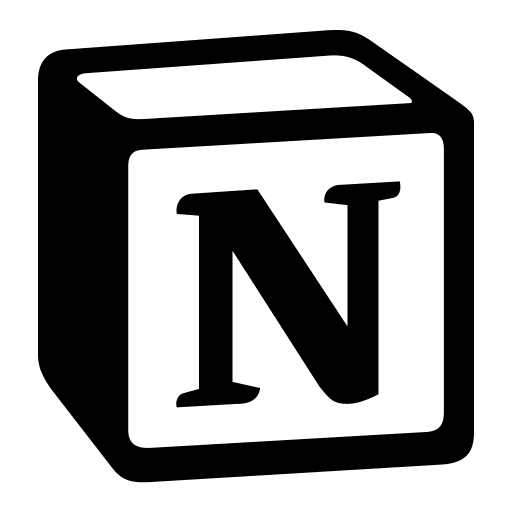 Noțiunea de interes este una din noțiunile de bază ale sociologiei și științelor politice. Aceasta este de origine latină, provine de la latinescul „interest”, ceea ce presupune a avea însemnătate, importanță. Noțiunea în cauză are un spectru larg de conținut, e cu multe semnificații, fapt ce provoacă diferite opinii, interpretări.
Interes național este un concept cheie în relațiile internaționale. Politica externă a fiecărui stat este formulată pe baza interesului său național, fiind întotdeauna activă pentru asigurarea obiectivelor sale. Pentru a defini conceptul de interes, este necesar mai întâi a cunoaște caracterul, particularitățile lui de conținut.
Semnificația conceptului de interes național
În primul rând, noțiunea de interes există prin activități și relații ale anumitor comunități sociale, politice și ale altor forțe care se impun drept purtători sau exponenți ai intereselor. 
În al doilea rând, calitățile, trăsăturile distinctive reflectă atât caracteristici obiective (statutul social, poziția socială etc.), cât și subiective (pasiuni, voințe, conștiinciozitate etc.). În ansamblul lor aceste caracteristici formează un lanț de legătură a diferitor entități sociopolitice, economice, culturale etc., inclusiv de natură externă. 
În al treilea rând, interesele sunt îndreptate spre un anumit obiect – valori materiale și spirituale, instituții, relații naționale și internaționale, politici interne și externe etc. În acest sens, interesele sunt orientate spre schimbarea sau menținerea relațiilor existente.
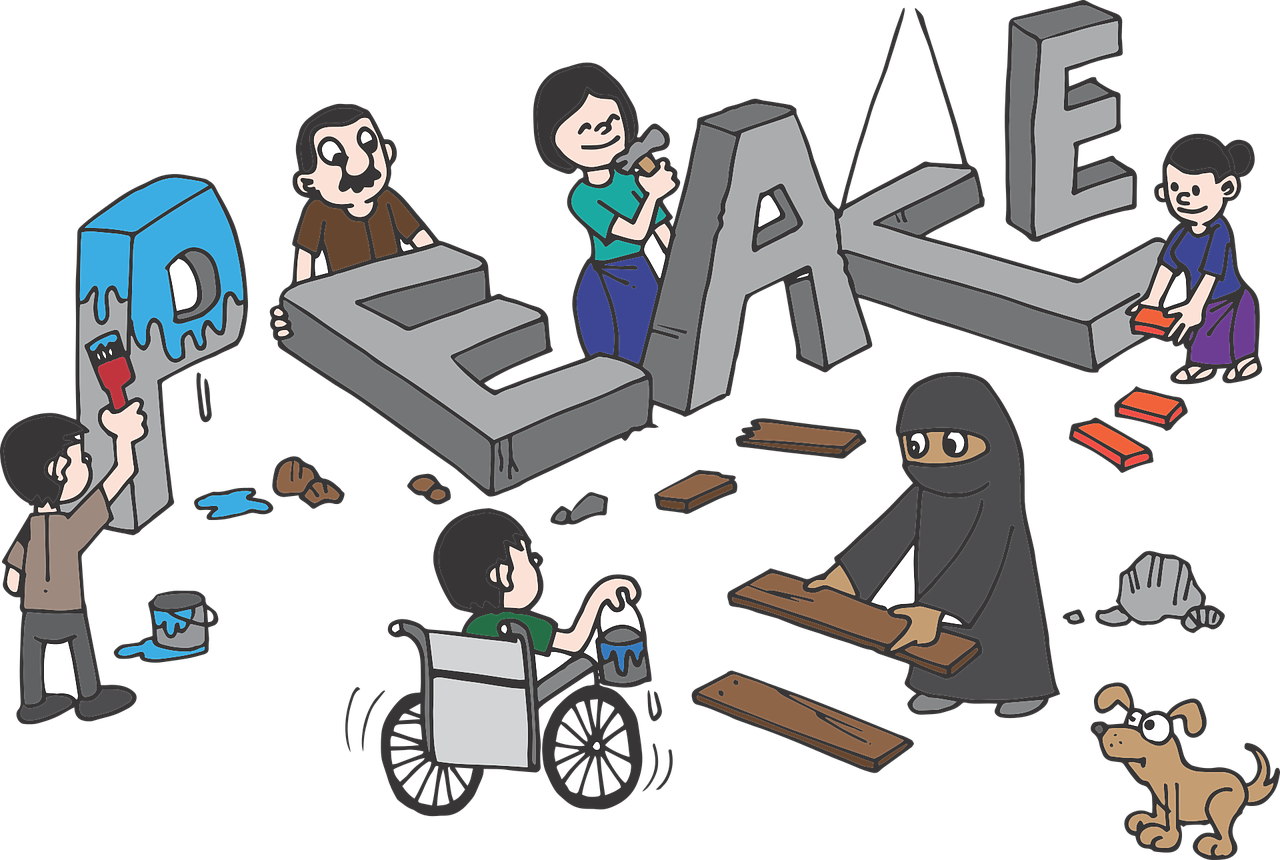 În literatura de specialitate de peste hotare și din spațiul științific autohton, sunt diferite interpretări ale interesului național. Dintre cele exprimate în știința politică occidentală distingem:
- poziția doctrinei „realismului politic”, împărtășită de H. Morgenthau, A. Wolfers, W. Hippman, H. Thompson, H. Kissinger ș. a. În această doctrină interesul național este definit fie ca un complex ideal și normativ de scopuri, fie ca un fenomen central al relațiilor internaționale, perceput prin termenii forței, puterii sau ca un factor fundamental în identificarea unor căi necesare politicii internaționale. În acest context H. Morgenthau califică interesul național drept un „sâmbure tare” în păstrarea identității politice și culturale a unei națiuni.
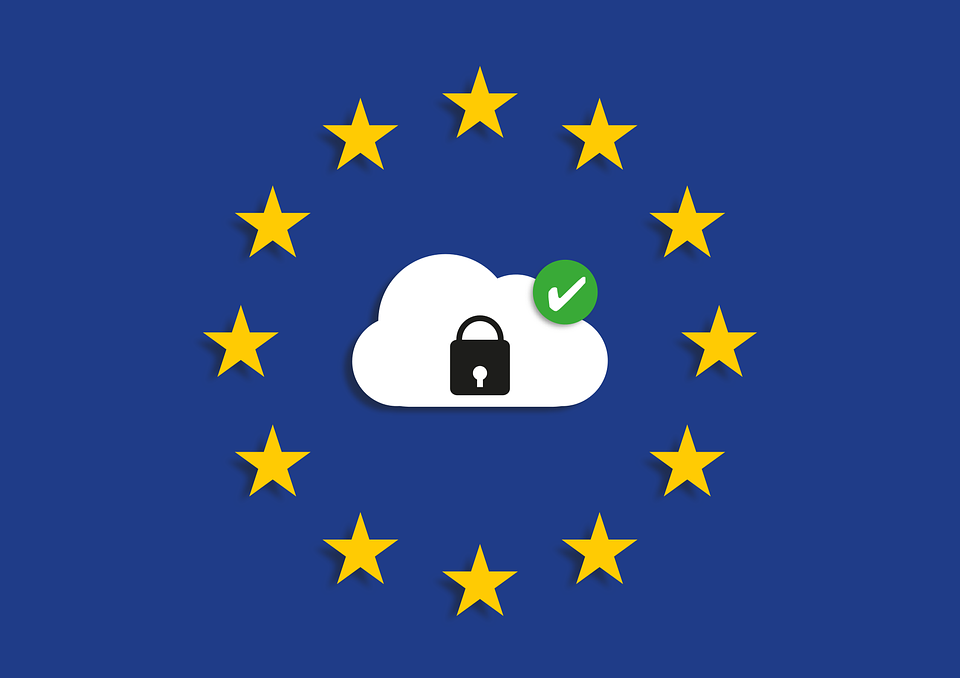 - poziția curentului „subiectivist”, a cărui adepți, R. Snyder, E. Furnes, N. Forward ș. a. Aceștia interpretează interesul național prin prisma următoarelor criterii: a) menținerii „integrității naționale”; b) asigurării „securității naționale”; c) păstrării „rolului național”; d) precedenței ca model al viitorului; e) menținerii „reputației”; f) „standardului internațional”. Aceste criterii despre interesul național au produs o influență deosebită asupra științelor politice în general și teoriei relațiilor internaționale în particular.
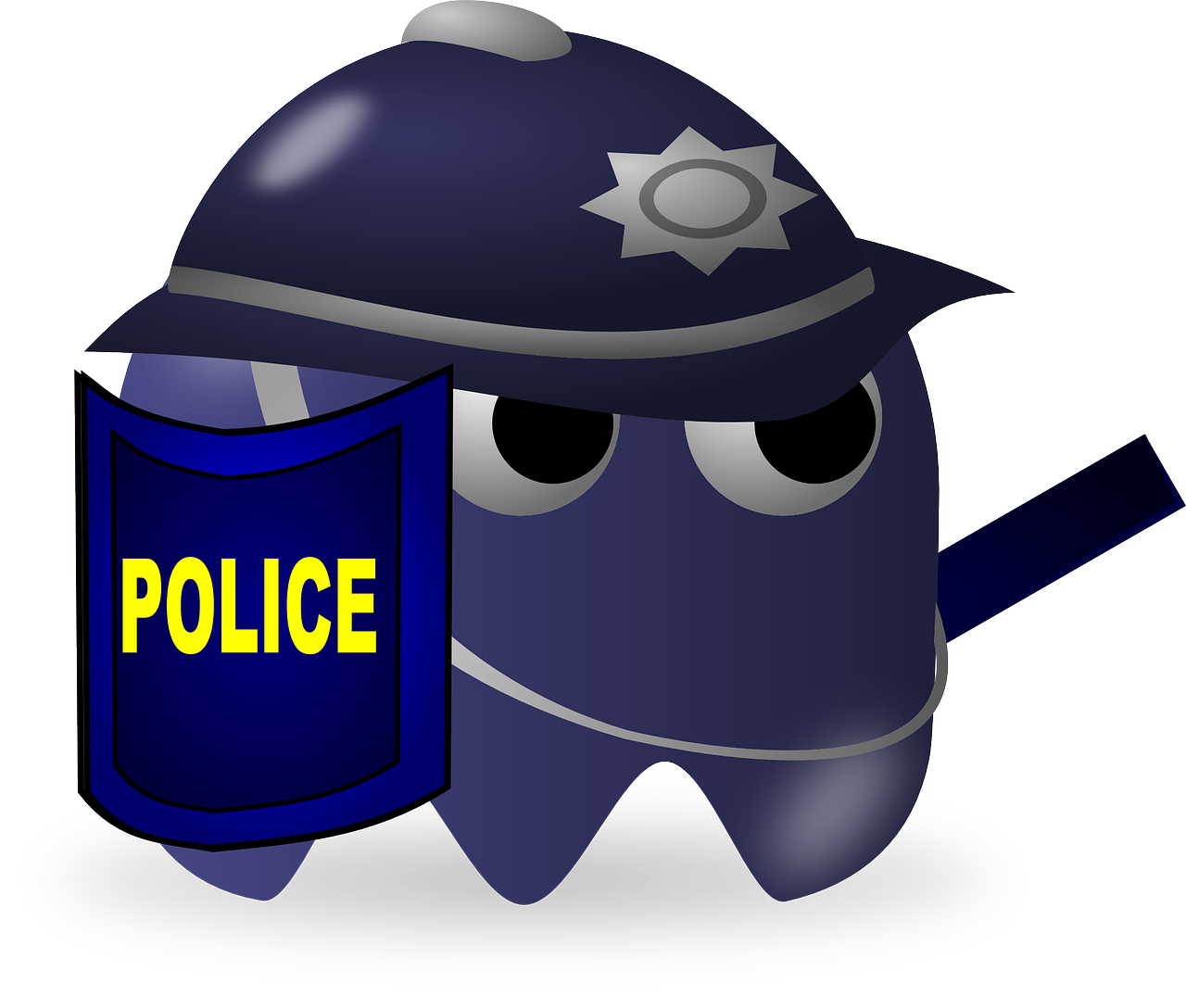 De la sfârșitul anilor 80-începutul anilor 90 ai secolului XX, se intensifică procesele globalizării, are loc o distanțare de la tratarea tradițională a conceptului de interes național în termeni de securitate națională, de politică externă, internațională. În acest sens D. Clinton distinge două înțelesuri a interesului național: ca bine comun a întregii comunități de oameni din țară, care are relații trainice, standarde de viață și norme de comportament clare; ca motiv al politicii statelor unul față de altul, adică ca totalitate de scopuri a politicii externe a statelor. Astfel, la etapa actuală conceptul de interes național este deja privit prin două prisme: internă și externă.
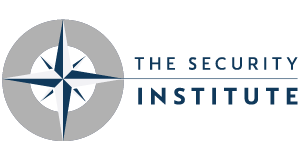 Tipologiile intereselor naționale
După factorul construcției tipologice a interesului național distingem tipologia empirică și tipologia teoretică.
Problemele tipologice axate pe interesul național au un caracter complex, multivalent, vizând fenomene și procese extrem de variate după componență.
Tipologia empirică presupune generalizări și prelucrări cantitative și calitative ale datelor, faptelor, evenimentelor privind interesul național. Astfel se pot determinarea trăsăturilor comune și distinctive ale interesului.
Clasificarea științifică a intereselor naționale face posibilă determinarea legăturilor regulate între diferitele tipuri ale acestora.
În același timp, tipologia intereselor este o sarcină foarte dificilă, deoarece importanța lor se schimbă în diferite etape ale dezvoltării statului.
Tipologia teoretică presupune, construcția tipului ideal de interes național, exprimarea proprietăților, stabilirea principiilor de descriere, conceperea interesului ca sistem și evidențierea legăturilor sistemice dintre elementele constituente.
Ca bază pentru clasificarea intereselor naționale, este necesar să se utilizeze cele mai caracteristice trăsături ale acestora.
Fondatorul teoriei interesului național H. Morgenthau a propus “Clasificarea interesului național după principiile și metodele „realismului politic”. Potrivit teoriei realiste, în special viziunii lui Hans Morgenthau, interesul național este un „sâmbure tare” care constă în păstrarea identității politice și culturale a unei națiuni și care se racordează la asigurarea independenței naționale, la conservarea integrității teritoriale și la păstrarea ordinii și echilibrului în societate.
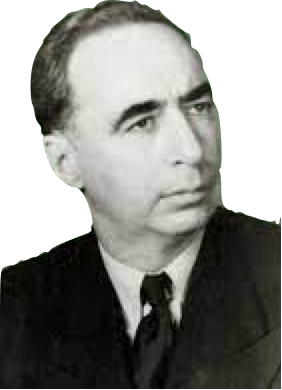 Cercetătorul împarte interesele naționale în: principale și secundare. Interesele secundare sunt în relație de dependență de cele principale, dar în același timp se bucură de autonomie în creștere, determinând unele activități de politică externă a statului.Hotarul între interesele principale și secundare este convențional și mobil. În situații concrete unele interese secundare pot deveni principale.
Interesele principale sunt determinate de situația geopolitică a statului și se referă la asigurarea independenței lui politice și economice, a securității și integrității ca unitate social-economică și politică, național-istorică și culturală.
Interesele secundare țin de participarea statului în procesul de menținere a stabilității sistemului de relații internaționale și securității internaționale, prin managementul conflictelor, participarea în procesele de cooperare ecologică, culturală, științifică etc.
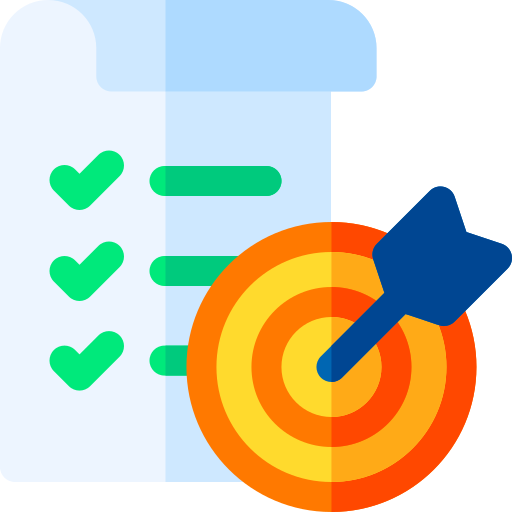 Joseph Frankel a propus o clasificare a utilizărilor termenului „interes național” în „aspirațional”, „operațional”, „explicativ-polemic”.
Thomas W. Robinson a subliniat șase tipuri de interes național.
Interese principale: În criteriul dat se includ păstrarea identității fizice, politice și culturale a statului împotriva posibilelor intrări din puteri externe. 
Interese secundare: Includ protecția cetățenilor din străinătate și asigurarea imunizării diplomatice pentru personalul diplomatic.
Interese permanente: Acestea se referă la interesele relativ constante și pe termen lung ale statului. Un exemplu: hotărârea Marii Britanii de a menține libertatea de navigație în ultimele secole pentru protejarea coloniilor sale de peste mări și comerțul în creștere.

Interese variabile: Sunt determinate în principal de factori precum personalități, opinia publică, interese secționale, politici partizane, moduri politice și morale.
Interese generale: Condiții pozitive care se aplică multor națiuni sau în mai multe domenii specificate, cum ar fi economia, comerțul, relațiile diplomatice etc.
Interese specifice: Sunt definite în timp și spațiu.
La nivel aspirațional, interesul național se referă la un set ideal de obiective, pe care statele ar dori să le realizeze. Acestea sunt adesea alimentate de înclinarea ideologică, structura culturală, aspirațiile publice și amintirile istorice.
La nivel operațional, interesul național este suma totală a dobânzilor și a politicilor urmărite efectiv. 
La nivel explicativ-polemic, în argumentarea politică, conceptul de interes național este utilizat pentru a explica, evalua, raționaliza sau critica politica externă.
În prezent, specialiștii ruși oferă diverse clasificări ale intereselor naționale care sunt mai largi și conțin diferite nivele. V. N. Lopatin face distincție între interesele naționale din următoarele motive:
E. Pozdnyakov distinge interese naționale ce includ conținut fix și variabil. Astfel el propune două niveluri de interese naționale ale statului:
1) în funcție de gradul de comunitate - individual, grup, public;
1) principalele interese legate de protecția independenței economice și politice a statului;
2) prin orientare - economică, politică, spirituală;
3) în funcție de gradul de conștientizare - acționând spontan și pe baza unui program;
2) interese specifice asociate proceselor specifice de viață ale sistemului de relații interstatale (situații conflictuale, probleme internaționale etc.)
4) dacă este posibil, implementarea - reală și imaginară;
5) în raport cu tendințele obiective ale dezvoltării sociale - progresive, reacționare, conservatoare;
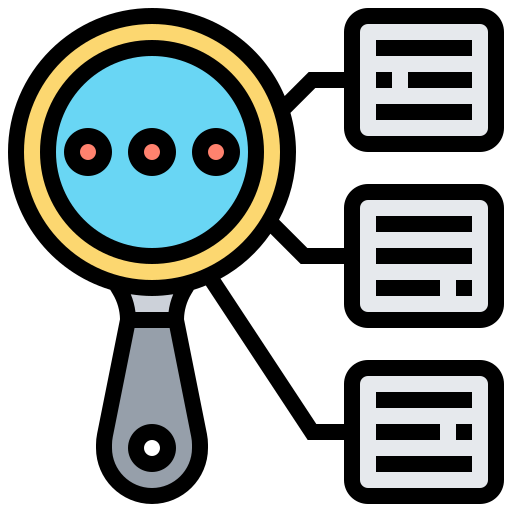 6) după termenii de implementare - pe termen lung, pe termen mediu, pe termen scurt;
7) după natura subiectului - clasă, națională, profesională.
„Interesele naționale” reprezintă o declarație deschisă a nevoilor și intențiilor statului, bazată pe o evaluare a situației actuale. O astfel de declarație îndeplinește o serie de funcții importante.
I: se stabilește o ierarhie a priorităților de politică externă, care ajută la prevenirea împrăștierii resurselor și la prevenirea suprasolicitării forțelor.
Rolul intereselor naționale
II: formulările intereselor naționale impun restricții asupra libertății de acțiune a autorităților, care caută adesea să folosească politica externă pentru a-și consolida pozițiile politice interne în fața opoziției. În plus, interesele naționale formulate în mod explicit oferă societății criterii ferme de evaluare a eficacității liniei urmărite de cei responsabili cu luarea deciziilor de politică externă.
III: interesele naționale asigură atât continuitatea, cât și posibilitatea ajustărilor în timp util la cele mai importante domenii de politică. Este deosebit de important ca formulările competente, consemnate în documente oficiale, să asigure statul de a transforma politica externă într-o simplă continuare a politicii interne.
În cele din urmă, interesele naționale sunt declarate în mod deschis pentru a spori predictibilitatea purtătorului lor pentru lumea exterioară. Statul își leagă în mare măsură mâinile cu o declarație a propriilor interese, declarându-și disponibilitatea de a merge până la capăt în apărarea lor, dar și promițând să nu facă nimic care să depășească în mod clar formulările acceptate ale intereselor naționale. Fermitatea cursului este combinată cu o încercare de a explica altora de ce nu reprezintă o amenințare pentru ei și este în general acceptabilă. Eficacitatea Declarației de interes național ca instrument al politicii externe este determinată de echilibrul corect între ambițiile statului și garanțiile sale.
Corelarea conceptelor de “interes național” și “securitate internațională”
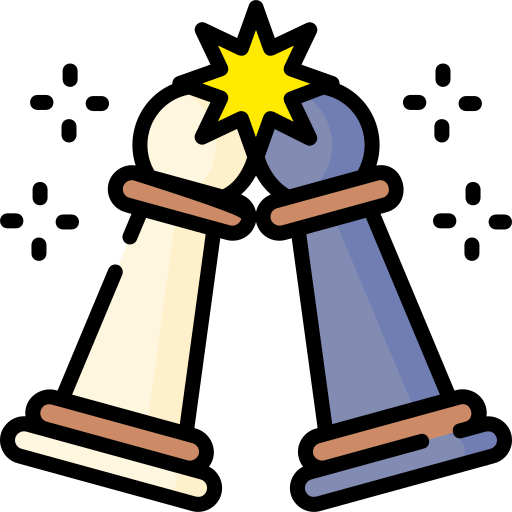 Ciocnirea intereselor reale                conflicte reale
Conflictele reale pe arena internațională pot fi cauzate și pe baza așa-numitelor interese naționale înțelese și formulate incorect sau considerente de securitate națională
Succesul politicii externe a unui stat depinde nu numai de cât de clar și neechivoc sunt formulate interesele naționale, ci și de o înțelegere clară a căilor și mijloacelor de realizare a acestor interese. Printre obiectivele prioritare ale statului pe arena internațională, primul loc este asigurarea securității naționale în toate formele și fenomenele sale.
Problema securității naționale în literatura politică internațională provoacă nu mai puțin controverse și discuții decât probleme legate de interesul național.
În conceptul de realiști, structura securității naționale este considerată ca un derivat al sistemului de interese naționale.
Conceptul de "securitate națională" este asociat cu conceptul de "securitate de stat", adică, în opinia lor, numai statul ar trebui să pună în aplicare o politică de asigurare a securității naționale. Prin “securitatea națională" această școală înțelege măsurile care vizează asigurarea supraviețuirii fizice a statului ca sistem în cadrul sistemului relațiilor internaționale (protecția suveranității, integritatea teritorială, răspunsul adecvat la amenințările interne și externe etc.). În cadrul structurii de securitate, există patru domenii ale politicii de securitate:
Securitate personală; publică; națională și internațională.
Securitatea personală se referă la formarea unui anumit tip de complex al normelor juridice și morale și crearea unor instituții și organizații de stat și naționale adecvate. Acest lucru ar permite individului să-și dezvolte și să-și realizeze abilitățile și nevoile politice, economice și culturale, garantând în același timp protecția individuală față de efectele societății și ale statului, precum și de factorii externi negativi. 
Securitatea societății presupune existența instituțiilor publice și de stat, a normelor legale, dezvoltarea anumitor norme ale conștiinței publice care permit realizarea drepturilor, nevoilor și libertăților tuturor grupurilor sociale ale populației țării și, în același timp, rezistența la impactul negativ al factorilor interni și externi. 
Prin securitatea internațională, realiștii exprimă o stare a relațiilor internaționale în care sunt create condiții care sunt necesare pentru a asigura interesele naționale fundamentale ale statelor care participă la acest sistem de RI, adică supraviețuirea lor directă. Securitatea internațională, conform acestei școli, este strâns legată de asigurarea intereselor naționale ale statelor și se bazează pe echilibrul de forțe al actorilor.
Interesul - categorie de politică care reflectă conștientizarea nevoilor obiective ale statului. Interesul de politică externă, adică interesele naționale din exterior, este o expresie a nevoilor generale și particulare ale statului care decurg din natura sa socio-politică, precum și locul și rolul său în sistemul relațiilor internaționale.

Securitatea națională este o categorie de politică care reprezintă căi, mijloace și forme de asigurare a intereselor naționale ale statului atât în interiorul țării, cât și în sistemul relațiilor internaționale.
Securitatea internațională este o categorie care reflectă o stare a relațiilor internaționale în care sunt asigurate interesele naționale fundamentale ale tuturor subiecților politicii mondiale.

Astfel, o securitate internațională depinde de înțelegerea propriilor interese naționale. Întrucât de cele mai multe ori aceste interese diferă semnificativ între diferite puteri, ele sunt surse interne de "pericol", adică tensiune, conflicte și războaie pe scena mondială. De aceea, formularea conceptului de interese naționale și definirea amenințărilor la adresa acestor interese ar trebui să preceadă dezvoltarea unei politici de securitate națională.
Sistemul internațional de securitate include structural sfere sau domenii de bază precum militare, politice, economice, de mediu, umanitare. În toate aceste domenii există probleme de bază, a căror soluție depinde de rezistența întregii structuri de siguranță.
Din cele mai vechi timpuri, liderii statelor își justifică acțiunile în numele interesului național. Astfel, acesta este primul pas în elaborarea unei politici externe și în înțelegerea politicii internaționale.
Interesul este calitatea unei comunități sociale, unei instituții ce o unește ca ceva integru și, totodată, ce o separă de alte comunități, instituții cu diferite caracteristici de poziție socială. Acesta se impune drept cauză reală a acțiunilor, relațiilor diferitor comunități sociale, politice etc. cu privire la deosebirile lor de poziții, la rolul în viața socială, în relațiile externe, regionale, internaționale.
Astăzi în contextul globalizării și provocărilor ce țin nu atât de interesul național, cât de conceptul de securitate națională, este cu mult mai greu de a promova și realiza interesul național. Tendințele actuale sugerează că securitatea națională este în continuu expusă riscului, iar unica ce poate garanta generarea intereselor naționale și protecția acestora este menținerea securității la nivel național prin intermediul securității internaționale.
Concluzie
MULȚUMIM
PENTRU
ATENȚIE!
JUC Victor, Fundamentarea şi evoluţia conceptului de interes naţional. https://ibn.idsi.md/sites/default/files/imag_file/Fundamentarea%20si%20evolutia%20conceptului%20de%20interes%20national_0.pdf (accesat: 23.11.2021).
NYE JR, Joseph S. Redefining the national interest. Foreign Affairs, 1999, 22-35.
Robinson Thomas W., National Interest,  in James N. Rosenau, ed. International Politics and Foreign Policy (New York, 1961).
Кокошин, Андрей Афанасьевич, et al. Национальные интересы, реальный суверенитет и национальная безопасность. Вопросы философии, 2015
Саидов, Акмаль Холматович; Кашинская, Лавиза Фуатовна. Национальная безопасность и национальные интересы: взаимосвязь и взаимодействие (опыт политико-правового анализа). Журнал российского права, 2005, 12 (108).
Поздняков А. Е. Нация. Национализм. Национальные интересы. М.: Прогресс,1994.
Lista bibliografică